REPUBLIKA SAN MARINO   (Repubblica di San Marino)
Capitani Reggenti:  Mirco Tomassoni i Luca Santolini 
(mandat traje od 1. listopada 2018. do 1. travnja 2019.)
Broj stanovnika:			   	32 400
Površina:					61 km2
Gdje se nalazi San Marino
Zastava i grb San Marina
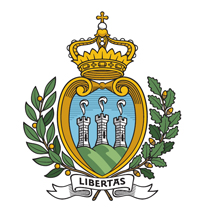 Republika San Marino je nakon Svete stolice, najmanja država  u Europi. Okružena Italijom.
San Marino ima najmanji broj stanovnika među članicama Vijeća Europe.
Smatra se da je San Marino najstarija suverena država i ustavna republika na svijetu.
Legenda kaže da je kamenoklesar Marin s otoka Raba tj. tadašnje rimske kolonije Arbe, utemeljio San Marino 301. godine.
Zbog svog iznimnog povijesnog naslijeđa Republika San Marino, odnosno povijesni centar grada, je 7. srpnja 2008. g. uvršten u UNESCO-ovu listu svjetske baštine čovječanstva. U izjavi UNESCO-a se ističe „San Marino kao jedna od svjetskih najstarijih gradova-država, koja svjedoči o razvoju demokratskih oblika u Europi i svijetu“
Državna vlast
Capitani Reggenti: dva Capitana Reggentea, kao posebnost San Marina, su kolegijalni šefovi države, koji predstavljaju vrhovnu vlast u zemlji i inozemstvu. 
Capitane Reggente bira Parlament San Marina na razdoblje od 6 mjeseci (Consiglio Grande i Generale) temeljem odredbi Statuta iz 13. stoljeća,.
ParlamentConsiglio Grande e Generale
Parlament:  Parlament San Marina (Consiglio Grande e Generale) ima zakonodavnu vlast. Ima 60 članova, a zasjeda pod predsjedavanjem Capitana Reggentea.
Vlada (Congresso di Stato): Vladu kao izvršni organ bira Parlament, a čini je do 10 (trenutno 7) ministara ili Državnih tajnika (Segretario di Stato).

Oružane snage: vojsku San Marina čine Milizie i Straža koja čuva Parlament i Capitane Reggente, te sudjeluju na ceremonijama. Za čuvanje javnog reda nadležni su pripadnici žandarmerije, koji se u slučaju opasnosti priključuju oružanim snagama.
Vanjska politika
EUROPSKA UNIJA
U odnosima s EU San Marino slijedi politiku integracije u EU u okviru izjave EK iz 2013. o odnosima s tzv. malim državama (San Marino, Andora i Monako), koje se nalaze u okruženju država članica EU. 
San Marino ima potpisan Sporazum s EU o suradnji i carinskoj uniji.
Odnosi San Marina i Hrvatske
San Marino je priznao Republiku Hrvatsku 14. siječnja 1992. godine, a diplomatski odnosi su uspostavljeni 27. listopada 1992.
San Marino ima konzulat u Zagrebu a Hrvatska u San Marinu. Konzulate vode počasni konzuli.
Predsjednik Republike Hrvatske je posjetio San Marino 2004. godine.
Capitani Reggenti su posjetili Rab 2015. Grad Rab i San Marino su potpisali sporazum o bratimljenju
Svečana prisega
Konzulat u Zagrebu, Mallinova ulica